The Endangered Species in Information Technology
Nasrin Rahmati
PhD, MIS
Dar Al-Hekma University
Outline
ICT & Gender
Workforce Problems
Theoretical Background
Summary results
Next Stage
2
ICTs are not gender neutral
Substantial gender differences in access to, impact of ICTs
Few women users in developing countries 
Most women users in developing countries part of small, educated urban elite
In developed countries few women are expected to take up the available ICT posts.
3
[Speaker Notes: ICTs and agricultural development like gender and other 
technologies in rural development: 
technological change further marginalized 
Women (Green Revolution)]
Social and cultural issues
Women have less access than men to those facilities that do exist
Women have less time to visit public access facilities
Facilities may not be located where women are comfortable frequenting
Hours may not be conducive to women’s use
4
Gender bias towards women and ICTs
Fewer women in science and technology (Lack of Role Models)
Attitudes that information technology is not for women (Male dominated Professions)
Other cultural aspects limit women’s access
5
[Speaker Notes: Math and science teachers holding outmoded views that 
girls can’t work or think scientifically
Science is too mechanical and technical for girls
Girls fewest among science and engineering students in Africa- 
One and two percent among engineering students in Kenya 
and Ghana respectively
Men mocking women in Peru: computers are for men, not women
Collateral cultural factors and attitudes preventing young girls and 
women from accessing ICTs: “girls do not run”
Curfew hours for girls limiting their access
Hole in the wall- aggressiveness of boys pushing away girls]
EU Key Themes
1 – Preventing digital division (e-inclusion)
2 – Infrastructure
3 – Modern, service-oriented public 
      administration
4 – More competitive SMEs through ICT
5 – ICT literacy
6 – Security of ICT applications
7 – High quality e-content
6
EU: Gender & e-Inclusion
“eEurope Action Plan 2005 focused above all on users, male and female. At all levels and for all activities full social participation was paramount…”
“Opportunities to participate may vary from person to person because of socioeconomic (income, ancestry, education) and sociocultural (gender) barriers.”
7
EU Gender & e-Inclusion
“For various reasons women are under represented both in research and development and also in founding new companies concerned with the application of the new ICT technologies.”

63% of men and 50% of women over 14 years are online (2005)
8
EU Gender & e-Inclusion
EQUAL – EU initiative to fight discrimination and inequality in the labor market has specific programs to support women and ICT
9
The Problem of Gender & ICT
Women are not minorities in the US population
In 2004, women accounted for:
59.2% of the population over 16
56% of the labor force (U.S. Bureau of Labor Statistics 2005)
Female participation increasing in some historically male-dominated professions (US)
Legal: 9.5% female (1971) to 44.4% (1996)
10
The Problem of Gender & ICT
The representation of women in the IT profession is declining (ITAA, 2005, 2003)
Women are less likely to return to the IT profession after the dot.com bust (ITAA, 2005)
100%
59%
65%
68%
75%
50%
41%
35%
25%
32%
0%
Year
1996	  2002	   2004
Men
Women
Source (ITAA, 2005; 2003)
11
The Gender & ICT ‘Problem’
The Problem for Application
Women are under represented with respect to information &  communications technology (ICT) design, development & application 

Are women under served with respect to ICT use?
12
The Gender & ICT ‘Problem’
Why should we care?
Addressing ICT labor shortages
(Gender) diversity & innovation
(Gender) diversity & economic development
Diversity of products & services
Increasing social inclusion & social access, and decreasing digital gap
13
http://www.bls.gov/cps/cpsaat11.htm
United States Department of Labor – Bureau of Labor Statistics 		Feb 2016
14
The Gender & ICT ‘Problem’
The Problem for Research
Providing the quantitative & qualitative data to support the gender inequality claims

Developing & testing theoretically-informed, empirically-grounded interventions to equalize gender representation in production and consumption of ICT
15
The Gender & ICT ‘Problem’
Choosing an appropriate theoretical lens for critically understanding this data

Theory: shedding constructive light on the issue or reinforcing unproductive & negative stereotypes?
16
Gendered Technology?
Is technology (& ICT) gender neutral?
What is needed to overcome the gender imbalance in technological areas?
17
Social Cognitive Theory
Social Cognitive Theory started as Social Learning Theory in 1960s by Albert Bandura. In 1986 it developed into the Social Cognitive Theory.
The three factors environment, people and behaviour are constantly influencing each other. Behaviour is not simply the result of the environment and the person, just as the environment is not simply the result of the person and behaviour (Glanz et al, 2002). The environment provides models for behaviour. 
Behavioural capability means that if a person is to perform a behaviour he must know what the behaviour is and have the skills to perform it.
18
Social Cognitive Theory
Scope and Application
The Social Cognitive explains how people acquire and maintain certain behavioural patterns. The theory can also be used for providing the basis for intervention strategies
Favorite Methods
Surveys, experiments and quasi-experiments are used. See for therapeutical techniques Bandura (1997) and Glanze et al (2002)
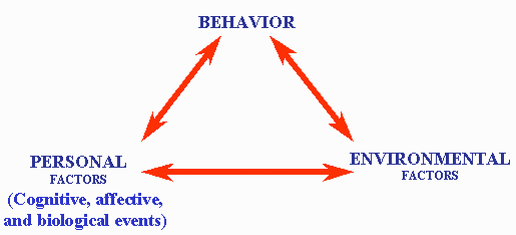 Source: Pajares (2002). Overview of social cognitive theory and of self-efficacy. 12-8-04.
From http://www.emory.edu/EDUCATION/mfp/eff.html.
19
Gender Schema Theory
Bem (1981) developed the gender schema theory and proposes that sex typing is a learned phenomenon mediated by cognitive processing. Individuals learn society’s gender role standards and expectations, and they accordingly develop attitudes and conduct behaviours that society deems gender appropriate (Srite and Karahanna, 2006). Because computing has developed a masculine image similar to the traditionally masculinized subjects such as mathematics, physics and engineering (Agosto, 2004; Gilbert et al., 2003), females tend to feel less comfortable with computers than males (Beyer, 2008; Frankel, 1990; Karsten and Schmidt, 2008; Lowe and Krahn, 1989). Thus, the masculine image of computers may lead many females to, consciously or unconsciously, avoid learning and using computers.
20
Self-Efficacy
According to Albert Bandura, self-efficacy is "the belief in one’s capabilities to organize and execute the courses of action required to manage prospective situations." In other words, self-efficacy is a person’s belief in his or her ability to succeed in a particular situation. Bandura described these beliefs as determinants of how people think, behave, and feel (1994).
21
Gender Schema and Self Efficacy
Gender schema theory suggests that females tend to learn less and practice less if they view computers as a male domain. Uneasy feelings with computers may lead females to develop negative attitudes toward computers. 
Females typically display lower computer aptitude (Beyer, 2008; Felter, 1985; Franz and Robey, 1986; Young, 2000) and feel more anxious about using computers (Harrison et al., 1997; Igbaria and Chakrabarti, 1990; Morrow et al.,1986) when compared with male counterparts.
22
Computer Self-Efficacy
Computer self-efficacy is a specific type of self-efficacy. Specific self-efficacy is defined as belief in one’s ability to ‘‘mobilize the motivation, cognitive resources, and courses of action needed to meet given situational demands’’ (Wood & Bandura, 1989, p. 408). Thus, computer self-efficacy is a belief of one’s capability to use the computer (Compeau & Higgins, 1995). 
This belief has an influence on choice of activities, degree of effort expended, and persistence of effort (Bandura, 1986). Therefore, participants with little confidence in their ability to use computers might perform more poorly on computer-based tasks.
23
Computer Self-Efficacy
Some studies have selected computer self-efficacy as the main dependent variable for their research on the basis of these two reasons: 
as a core construct in the social cognitive theory, self-efficacy is widely accepted as a key factor regulating one’s computer behaviours; 
as a fundamental psychological state, self-efficacy shapes one’s attitudes and decisions toward IT usage by influencing key beliefs such as perceived ease of use (Davis, 1989; Venkatesh and Davis, 1996).
24
Computer Anxiety
Computer anxiety has been defined as a fear of computers when using one, or fearing the possibility of using a computer (Chua, Chen, & Wong, 1999). Computer anxiety is characterized as an affective response. That is, an emotional fear of potential negative outcomes such as damaging the equipment or looking foolish.
Computer anxiety has been described as a kind of state anxiety (Cambre & Cook, 1985; Heinssen et al., 1987). From an information-processing perspective, the negative feelings associated with high anxiety detract cognitive resources from task performance (Kanfer & Heggestad, 1997).
25
Computer Anxiety and Computer Self-Efficacy)
Several studies have demonstrated the effect of computer anxiety and computer self-efficacy on computer-related behaviours. 
Computer self-efficacy has been shown to be positively related to performance during computer training (Gist, Schwoerer, & Rosen, 1989; Webster & Martocchio, 1992). 
A high level of computer anxiety has been negatively related to learning computer skills (Harrington, McElroy, & Morrow, 1990; Jackson, Vollmer, & Stuurman, 1985; Marcoulides, 1988), resistance to the use of computers (Torkzadeh & Angulo, 1992; Weil & Rosen, 1995), and poorer task performance (Heinssen et al., 1987). 
Together these studies show that these two characteristics can have an important impact on computer use.
26
The Importance of Role Models
The lack of female IT role models harms girls in two related ways. First, as girls begin to consider college majors and career paths, the choice of IT fields is not reinforced by respected role models; second, the lack of female role models reinforces some negative stereotypes held by girls and young women about IT field. Specifically, researchers note that the “male geek” stereotype about computer scientists actively discourages women from considering the field.
27
The Importance of Role Models
Once women reach college and enrol in classes, role models and mentors can help them persevere in science and technology majors. Research from several disciplines suggests that the presence of:
female peers (Craig 1998), 
teaching assistants (Butler et al, 2003), and 
faculty members (Robst et al, 1998) 
increases female retention in science and technology majors. 
On the other hand, the absence of female role models and mentors has a clear negative impact. Women cited a lack of role models as a significant reason for leaving the fields of physics, chemistry, electrical engineering, and computer science (Etzkowitz, et al, 1994).
28
Theory of Planned Behaviour
Theory of Planned Behaviour–based model (see, Ajzen and Fishbein, 1980) is also used to predict intention to pursue an IT career. The theory proposes that a behaviour can be predicted by intentions, which are formed by one’s attitude, perceived subjective norms, and the individual’s control concerning the behaviour. The Theory of Planned Behaviour suggests that an individual’s intention to pursue an IT career is collectively determined by personal interests, social influences and certain factors that control one’s behaviours. These factors relate to an individual’s attitude toward IT and the perceived social pressures regarding an IT career, and their perceived control over choosing an IT career.
29
Theory of Planned Behaviour
30